Beer's- Lambert Law and Standard Curves of concentrations
BCH 312 [practical]
Objectives:
-To  understand the concept of Beer-Lambert law and its application.
-Getting familiar with standard curve.
 -Determination of an unknown concentration  for a solution.
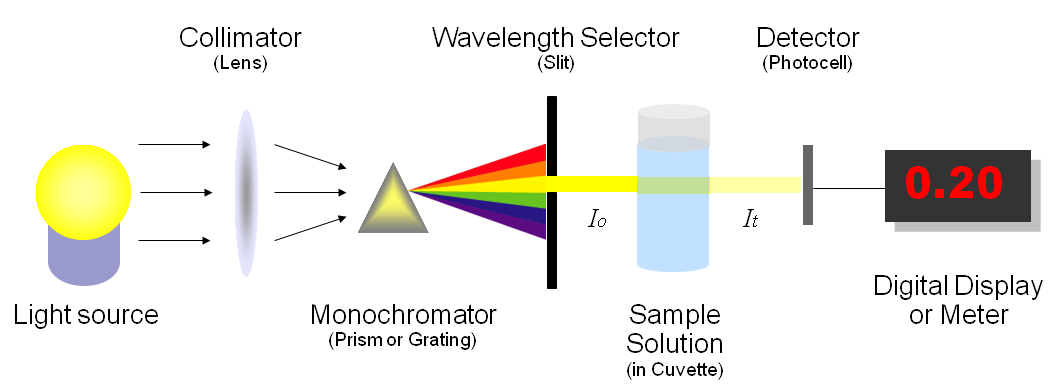 How a spectrophotometer works
The spectrophotometer: it can be used to measure the amount of light absorbed by a solution. How?

-it consist of two part spectrometer and photometer. 



-By using the spectrophotometer, we can quantitatively measure absorbance, and this information can be used to determine the concentration of the absorbing molecule.



-More concentrated solution will absorb more light and transmits less.[why?]




So, the more concentrated solution  high absorbance value.

And Less concentrated solution  less absorbance value.
[Speaker Notes: *  spectrometer for producing light of any selected color (wavelength), and a photometer for measuring the intensity of light.]
Wavelength in this instrument divided into:

Invisible range-ultraviolet- (from 100 to 360 nm).
Visible range (above 360 nm -700 nm).

Blank : contain everything except the compound to be measured.
Beer-Lambert law:

Principle:

The absorption of light by a solution is described by the Beer-Lambert law as:

There is  linear relationship between absorbance and concentration of an absorbing species.

A =  am x c x l 

A= is the absorbance of the solution [Ab].
am = the molar extinction(absorption) coefficient.
l = length of the light path through the solution.
c = concentration of the absorbing substance.
From this law we observe :
1- There are direct proportional between C and Ab.

2- Also There are direct proportional between  l and Ab.
So, what does standard curve of concentrations mean?
A standard curve for concentrations:

- It is a graph that  shows the relationship  between different known concentrations of a substance and the absorbance at a specific wave length. 
 
-Standard curve are most commonly used to determine the concentration of a substance, using serial dilution of solutions of  known concentrations.


-So, what is the principle of a standard curve???



Wait….. what is standard solutions???
Standard solution:
 is a solution containing a precisely known concentration of an element or a substance.

- a series of known standard solutions can be Prepare by diluting the stock known solution. 
 (We should calculate the concentration of the diluted solution by the formula:
 C1 X V1 = C2 X V2 )
Some points to consider:

1- The Ab of solution with “unknown concentration”  preferred to be lower that highest Ab value in standard Curve.

[ the absorbance of solution with “unknown concentration”, is within the rang of absorbance values of solution with “known concentration solutions”].

  
2- If your unknown sample had an absorbance higher the highest absorbance recorded by standard [out of the rang],  how will you determine its concentration correctly ?

I have two choice :
1- Increase the concentration of standard solution.

2- Dilute the solution with “unknown concentration” measure the Ab after dilution  then determine its concentration from the curve then multiply the value by Dilution factor.

3-Absorbance has no units.
How to determine unknown concentration 
of a solution with known absorbance value?
If the unknown concentration of a solution has absorbance value =0.45, 
the conc. From the curve will be ......??
Absorbance of the 
” solution with unknown concentration”
Concentration of the 
” solution with unknown concentration”
To determine the concentration of a solution with “an unknown concentration”:
Beer-Lambert law:
From standard curve:

-Measure the absorbance of the “solution with unknown concentration” in order to determine the concentration, 
After draw the graph of standard curve.
Using available information of any standard solution to determine the “ε”,

 then using these information to get the unknown concentration. Using:A = εlc


Note: “ε” will changed  when the weave length changed.
Spectrophotometry Introduction:

http://www.youtube.com/watch?v=qbCZbP6_j48



Spectrophotometry Example 

http://www.youtube.com/watch?v=VqAa_cmZ7OY&feature=relmfu
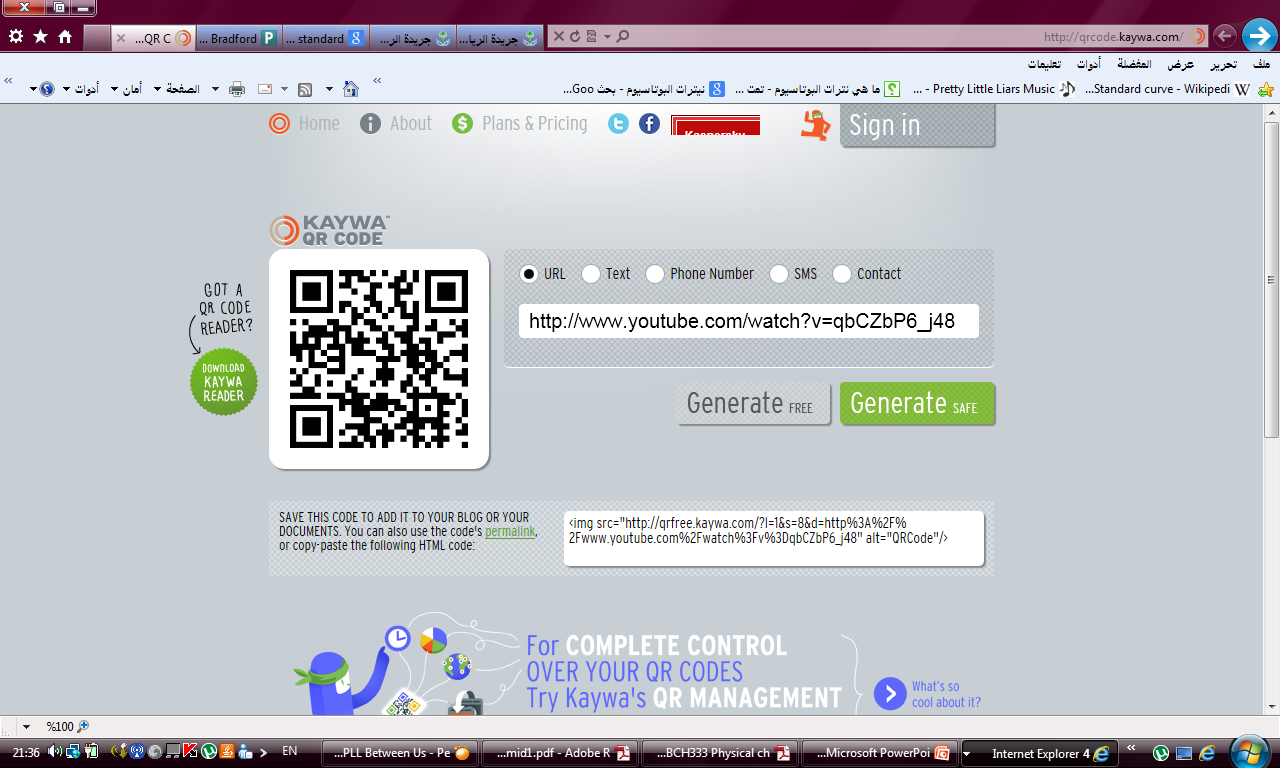 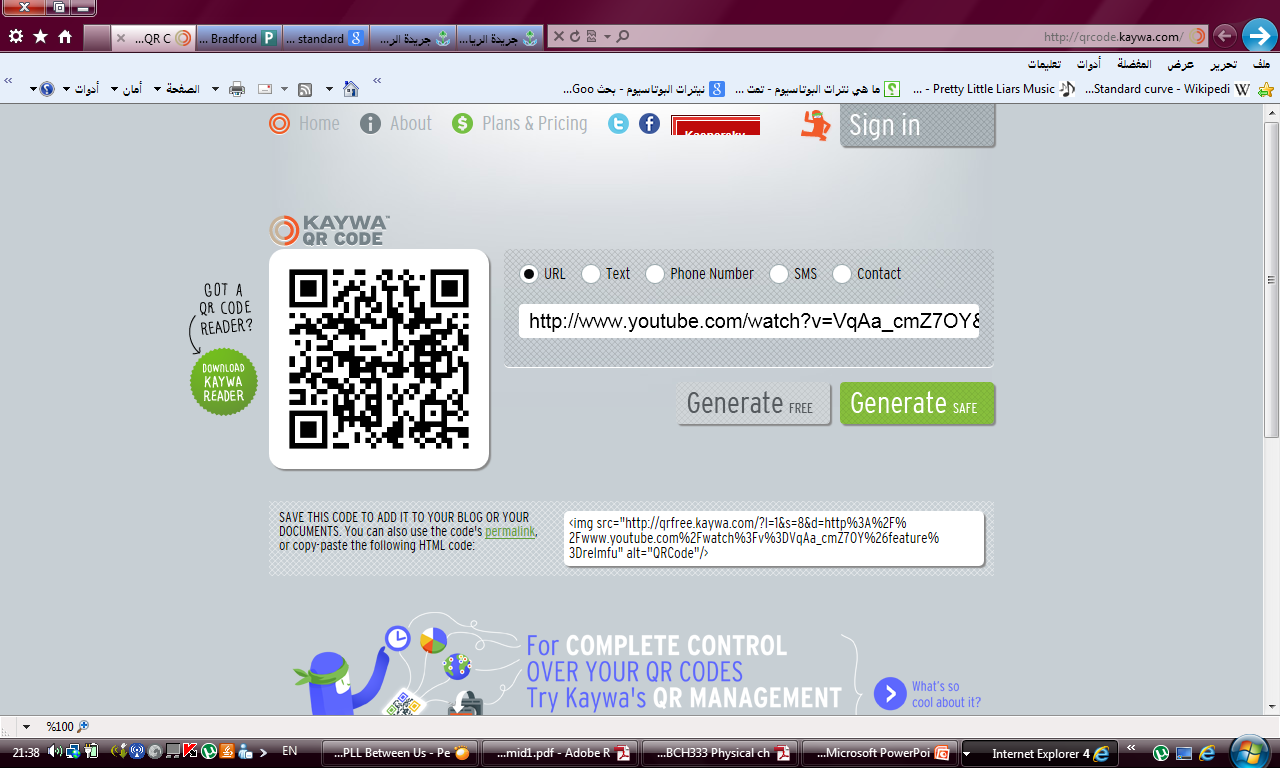